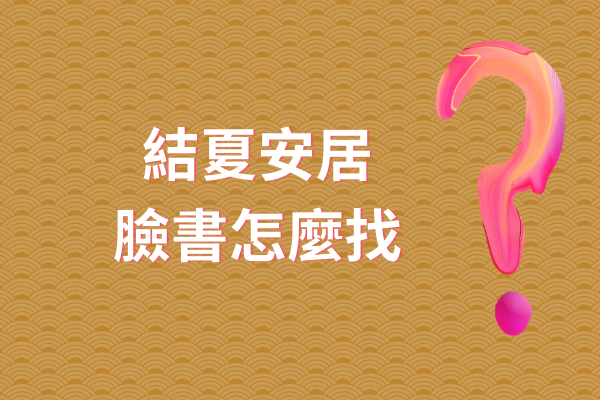 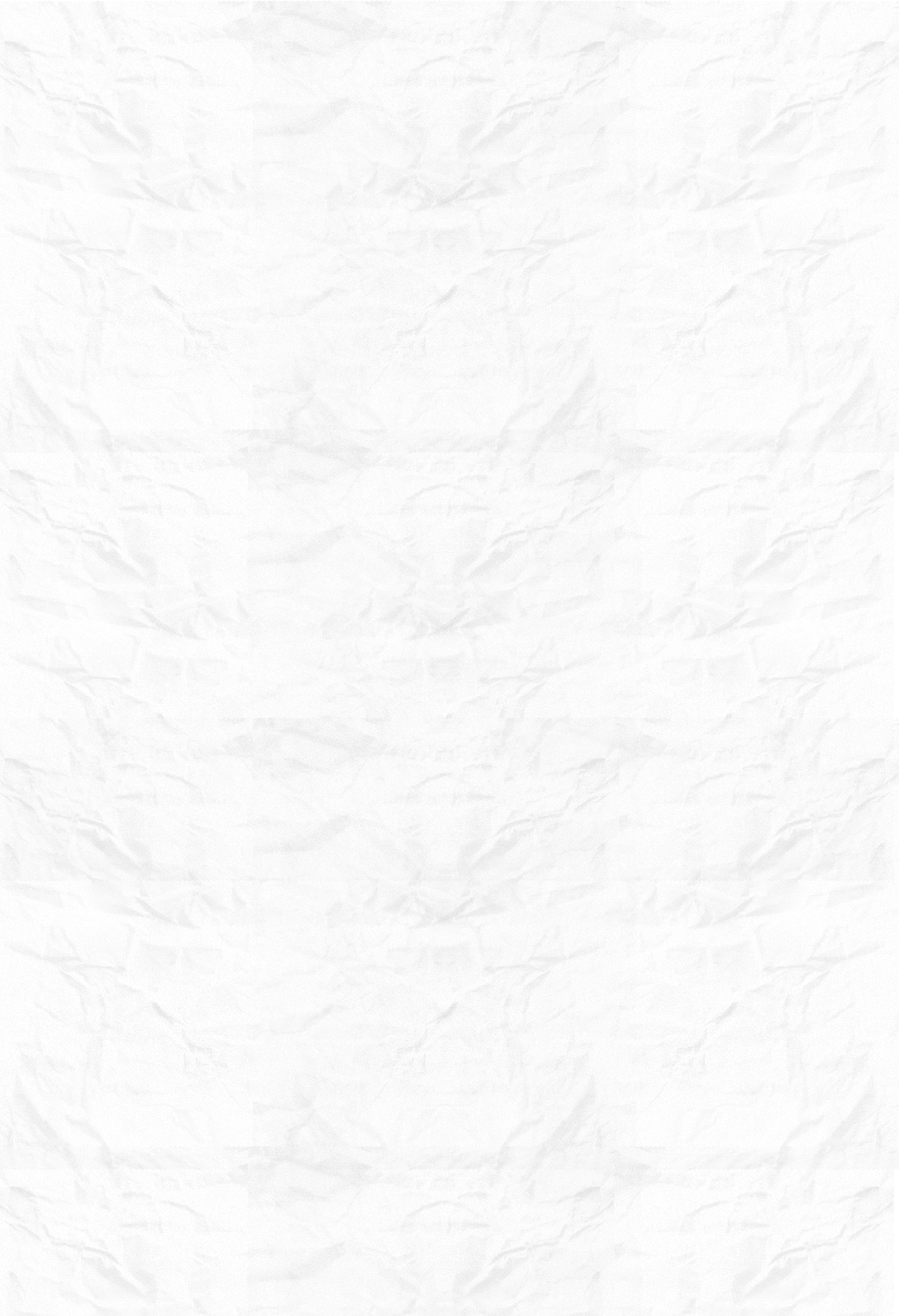 請認明我們的粉專活動頁面哦!
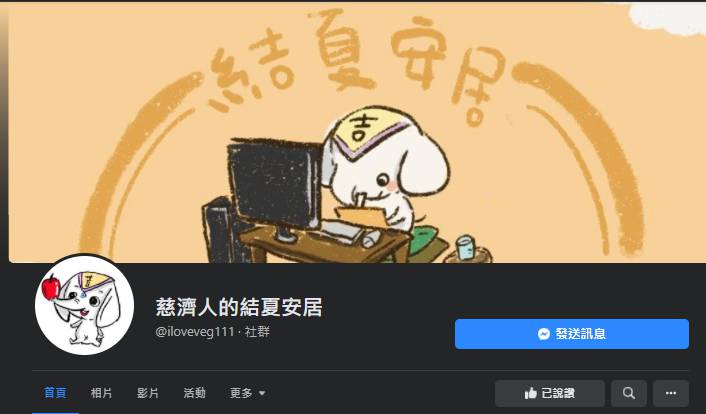 粉專使用說明
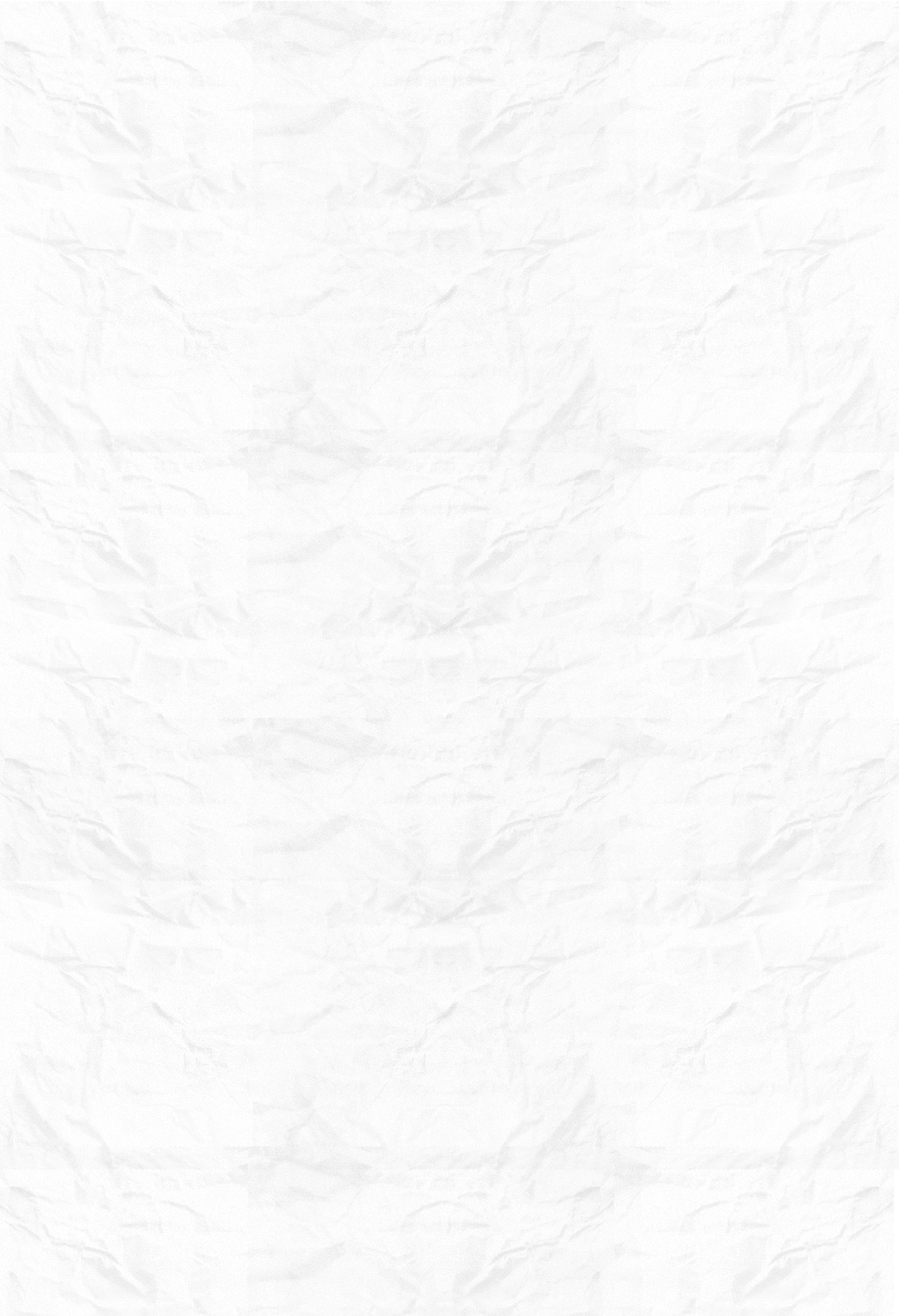 第一步
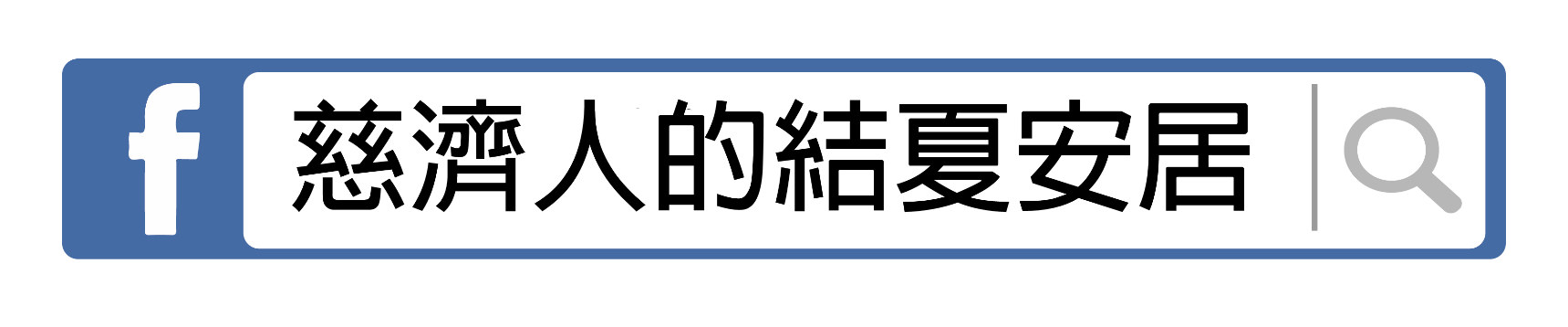 到臉書搜尋
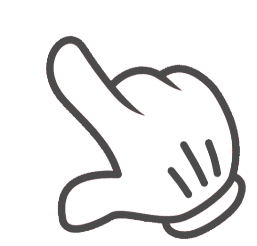 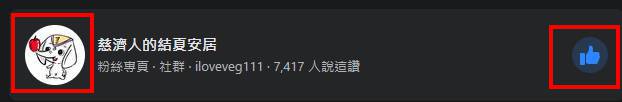 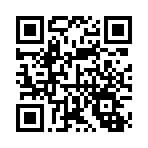 找到吉象的頭貼並按“讚”
直接點連結：慈濟人的結夏安居
← 掃條碼
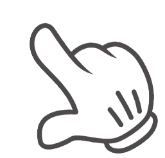 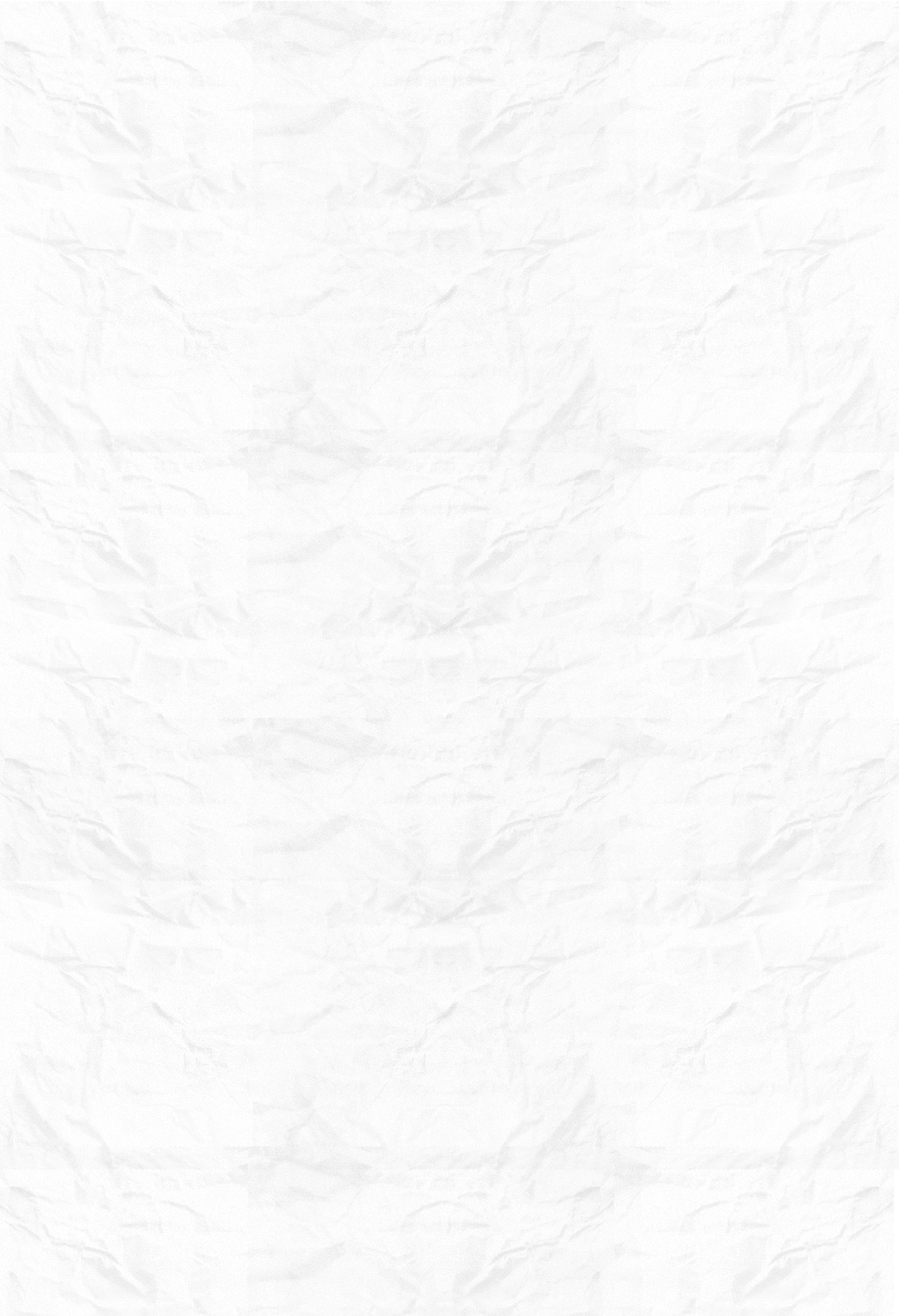 第二步
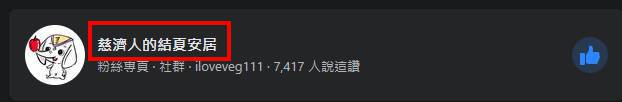 點擊
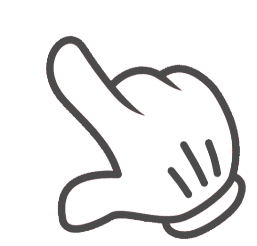 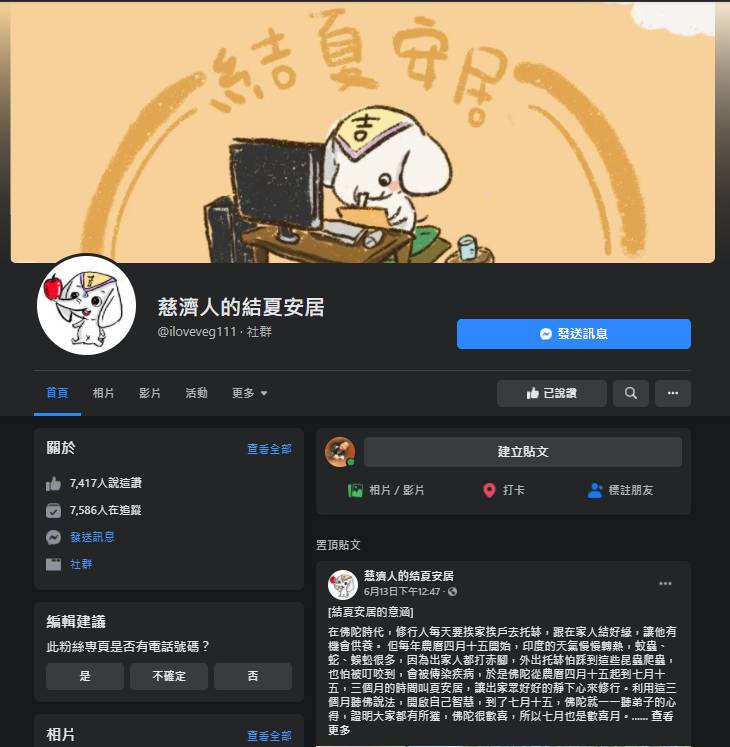 Click here to add words Click here to add words Click here to add words
進到粉專主頁
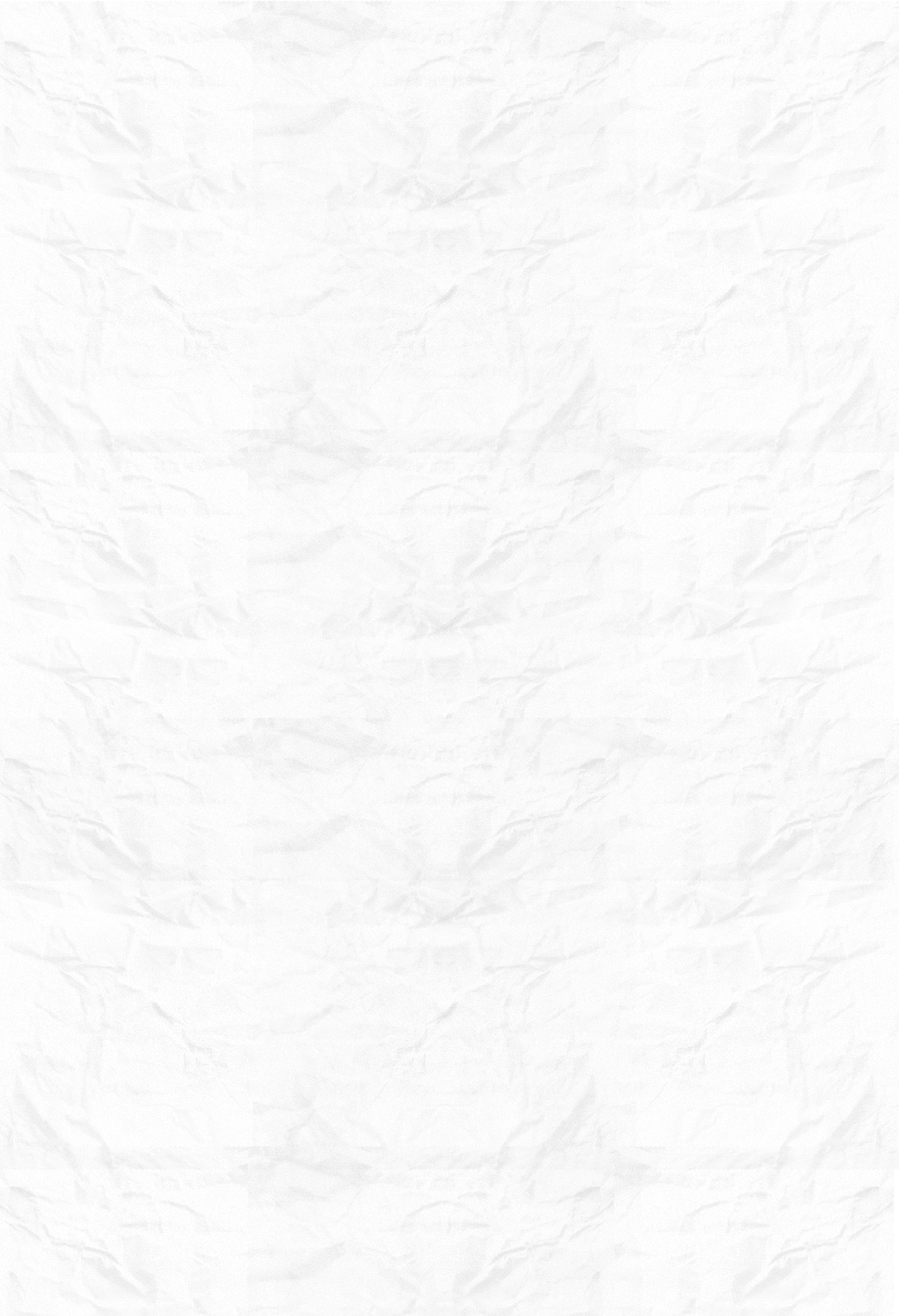 第三步
點擊紅框處「已說讚」，再按「活動」
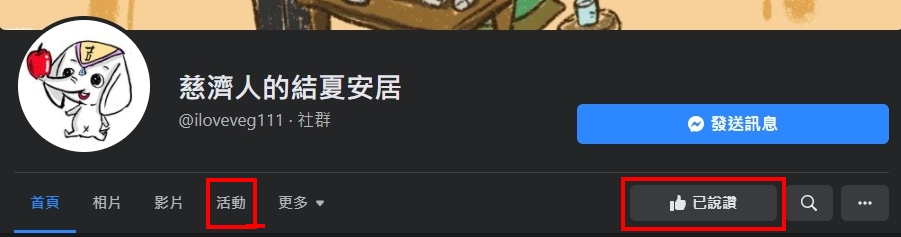 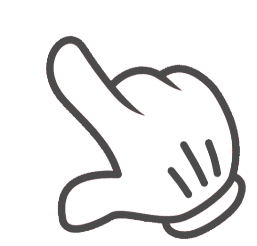 先給我們按「讚」 唷！